Schulleitungsmonitor Schweiz 2021 – Kantonale Auswertung für den Kanton Solothurn
Nadia Cometti, Gloria Sposato, Ella Grigoleit, Pierre Tulowitzki
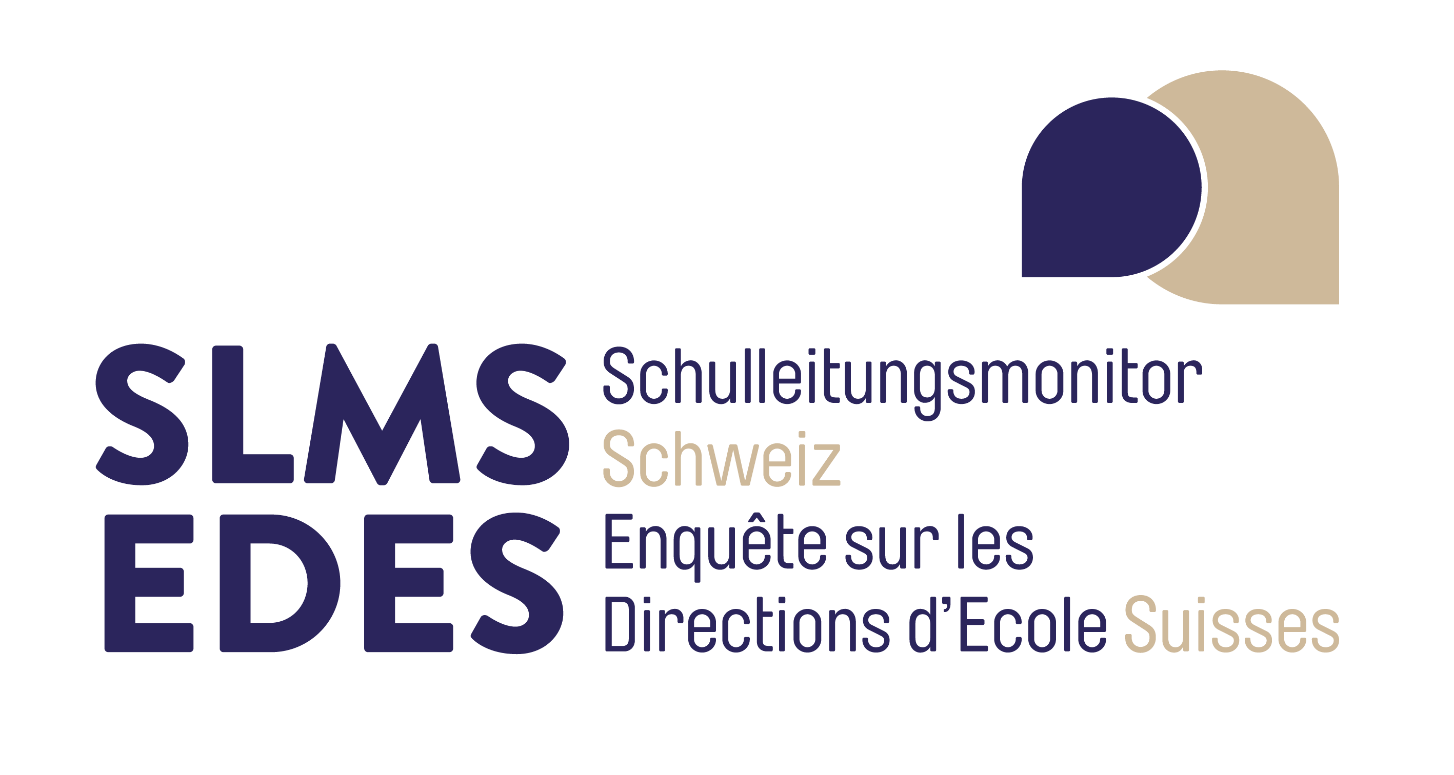 In Partnerschaft mit
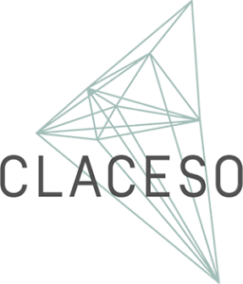 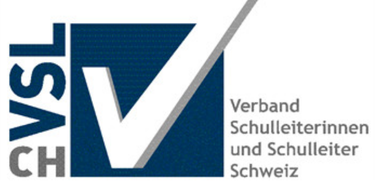 Unterstützt und finanziert durch
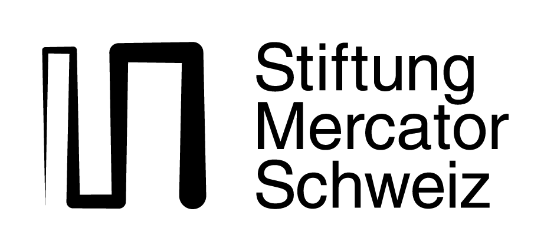 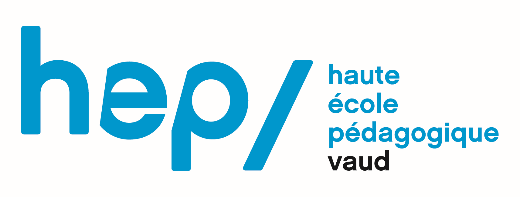 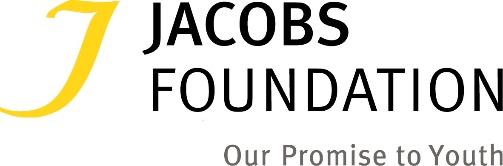 Inhaltsverzeichnis
Hintergrund der Studie
Hinweise zur Interpretation

Merkmale der Schulen 
Bildungs- und Berufsverlauf 
Aktuelle Tätigkeit 
Zufriedenheit und Unterstützung 
Profession und professionelle Identität
Institut Weiterbildung und Beratung – Professur für Bildungsmanagement und Schulentwicklung
10.03.2022
3
Hintergrund der Studie
Schulleitungen spielen eine grosse Rolle für die Organisation und Entwicklung von Schulen. Trotzdem fehlt es noch weitgehend an empirischen Erkenntnissen über Schulleitungen in der Schweiz. Aus diesem Grund wurde der Schulleitungsmonitor Schweiz (SLMS) ins Leben gerufen. Er hat zum Ziel schweizweit Erkenntnisse zu erhalten, wer die Schulleitenden sind, wie es ihnen geht, wie sie Schulbetrieb, pädagogische Arbeit und Schülerinnen und Schülern unterstützen und wie sich ihre Profession entwickelt.
Der Schulleitungsmonitor Schweiz ist ein Kooperationsprojekt vom VSLCH, von CLACESO und der PH FHNW. Er wird von der HEP Vaud unterstützt und von der Stiftung Mercator Schweiz und der Jacobs Foundation gefördert.
Institut Weiterbildung und Beratung – Professur für Bildungsmanagement und Schulentwicklung
10.03.2022
4
Hinweise zur Interpretation
Der Erhebungszeitraum der ersten Durchführung fand im September bis Oktober 2021 mit Hilfe eines Online-Fragebogens (verfügbar auf Deutsch, Französisch und Italienisch) statt. Dafür wurden 4’749 Schulleitungen kontaktiert, von denen 2'035 vollständig an der Befragung teilgenommen haben. Die Stichprobengrösse variiert von Kanton zu Kanton. Bei der Betrachtung der erhobenen Daten gilt es das Verhältnis der Stichprobe des jeweiligen Kantons zur Gesamtanzahl der Schulleitenden des Kantons zu berücksichtigen.
Die erhobenen Daten basieren auf den rückgemeldeten Werten und Angaben der befragten Schulleitenden. Die Ergebnisse sind beschreibender Art und werden in dieser Präsentation als Kreis- oder Balkendiagramm sowie über Mittelwerte im Vergleich zur Gesamtstichprobe (Gesamtschweiz) in gerundeten Zahlen dargestellt. Sie zeigen jeweils, wie viele Schulleitende einer Aussage zugestimmt oder nicht zugestimmt haben. Da die Beantwortung aller Fragen optional war, kann die Anzahl der Rückmeldungen pro Frage fluktuieren. 
Die gestellten Fragen und etwaige Hinweise für Teilnehmende während der Befragung sind im Notizfeld der betreffenden Folie abgebildet.
Institut Weiterbildung und Beratung – Professur für Bildungsmanagement und Schulentwicklung
10.03.2022
5
Merkmale der teilnehmenden Schulen
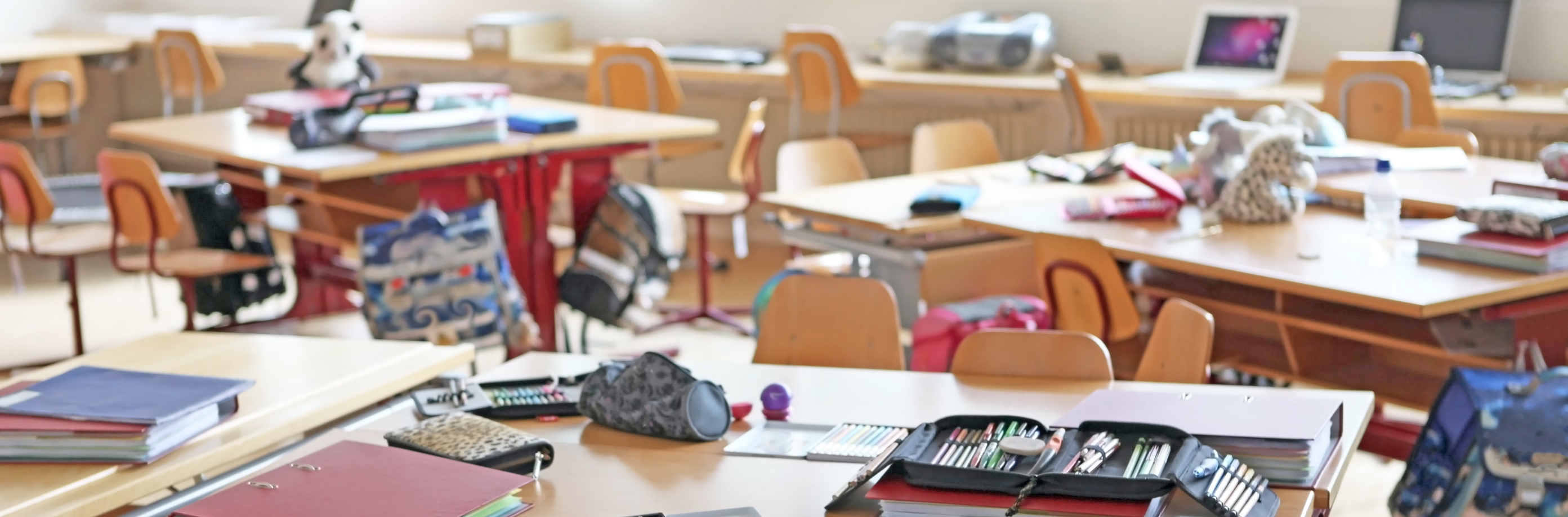 Institut Weiterbildung und Beratung – Professur für Bildungsmanagement und Schulentwicklung
10.03.2022
6
Schulart
Institut Weiterbildung und Beratung – Professur für Bildungsmanagement und Schulentwicklung
10.03.2022
7
[Speaker Notes: Bitte geben Sie an, an welcher Art von Schule Sie Schulleiter*in sind.]
Durch die Schulleitende vertretene Schulstufen
* inkl. Schulleitende von Schulen mit Zyklus 1 und 3
Institut Weiterbildung und Beratung – Professur für Bildungsmanagement und Schulentwicklung
10.03.2022
8
[Speaker Notes: Bitte geben Sie an, an welcher Stufe Sie Schulleiter*in sind.]
Standort der Schulen
Gesamtschweiz
Institut Weiterbildung und Beratung – Professur für Bildungsmanagement und Schulentwicklung
10.03.2022
9
[Speaker Notes: Welche der folgenden Beschreibungen passt am besten zum Standort Ihrer Schule?]
Anzahl Schülerinnen und Schüler
Institut Weiterbildung und Beratung – Professur für Bildungsmanagement und Schulentwicklung
10.03.2022
10
[Speaker Notes: Wie hoch ist die aktuelle Gesamtzahl der Schülerinnen und Schüler an Ihrer Schule?]
Anzahl Lehrpersonen
Institut Weiterbildung und Beratung – Professur für Bildungsmanagement und Schulentwicklung
10.03.2022
11
[Speaker Notes: Wie viele Lehrpersonen arbeiten an Ihrer Schule?]
Personalverantwortung der Schulleitenden
Institut
10.03.2022
12
[Speaker Notes: Für wie viele Mitarbeitende haben Sie Personalverantwortung (Lehrpersonen, Betreuungspersonen und weiteres Personal zusammengerechnet)?]
Bildungs- und Berufsverlauf der Schulleitenden
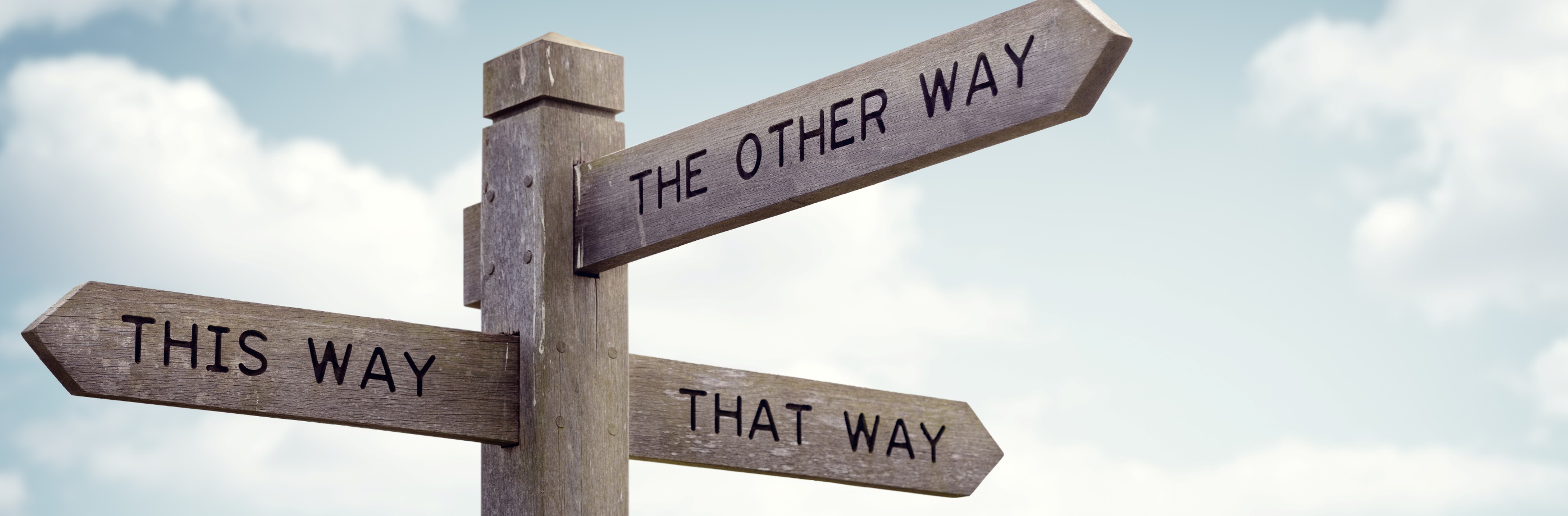 Institut Weiterbildung und Beratung – Professur für Bildungsmanagement und Schulentwicklung
10.03.2022
13
Alter der Schulleitenden
Institut Weiterbildung und Beratung – Professur für Bildungsmanagement und Schulentwicklung
10.03.2022
14
[Speaker Notes: In welchem Jahr wurden Sie geboren?]
Geschlecht der Schulleitenden
Institut Weiterbildung und Beratung – Professur für Bildungsmanagement und Schulentwicklung
10.03.2022
15
[Speaker Notes: Geschlecht]
Grund Schulleitung zu werden (Vergleich Kanton Solothurn zur Gesamtschweiz)
Institut Weiterbildung und Beratung – Professur für Bildungsmanagement und Schulentwicklung
10.03.2022
16
[Speaker Notes: Nachstehend sind mögliche Gründe aufgeführt, warum Menschen Schulleiter oder Schulleiterin werden. Wie wichtig war der jeweilige Grund für Ihre Entscheidung, Schulleiterin oder Schulleiter zu werden?]
Grund Schulleitung zu werden (Kanton Solothurn detailliert)
Institut Weiterbildung und Beratung – Professur für Bildungsmanagement und Schulentwicklung
10.03.2022
17
[Speaker Notes: Nachstehend sind mögliche Gründe aufgeführt, warum Menschen Schulleiter oder Schulleiterin werden. Wie wichtig war der jeweilige Grund für Ihre Entscheidung, Schulleiterin oder Schulleiter zu werden?]
Systematische/formale Qualifikation der Schulleitenden
Institut Weiterbildung und Beratung – Professur für Bildungsmanagement und Schulentwicklung
10.03.2022
18
[Speaker Notes: Haben Sie eine systematische Qualifikation für die Position der Schulleitung durchlaufen, die von einer Hochschule verantwortet wurde?]
Unterstützung der Schulleitenden durch eine Mentorin bzw. einen Mentor
Institut Weiterbildung und Beratung – Professur für Bildungsmanagement und Schulentwicklung
10.03.2022
19
[Speaker Notes: Hatten Sie in Ihrer bisherigen beruflichen Laufbahn mindestens eine Mentorin bzw. einen Mentor?]
Eigenschaften der Mentorin bzw. des Mentors (Vergleich Kanton Solothurn zur Gesamtschweiz)
Institut Weiterbildung und Beratung – Professur für Bildungsmanagement und Schulentwicklung
10.03.2022
20
[Speaker Notes: Wie sehr treffen die folgenden Aussagen auf die für Sie wichtigste Mentorin / den für Sie wichtigsten Mentor zu?]
Eigenschaften der Mentorin bzw. des Mentors (Kanton Solothurn detailliert)
Institut Weiterbildung und Beratung – Professur für Bildungsmanagement und Schulentwicklung
10.03.2022
21
[Speaker Notes: Wie sehr treffen die folgenden Aussagen auf die für Sie wichtigste Mentorin / den für Sie wichtigsten Mentor zu?]
Aktuelle Tätigkeit der Schulleitenden
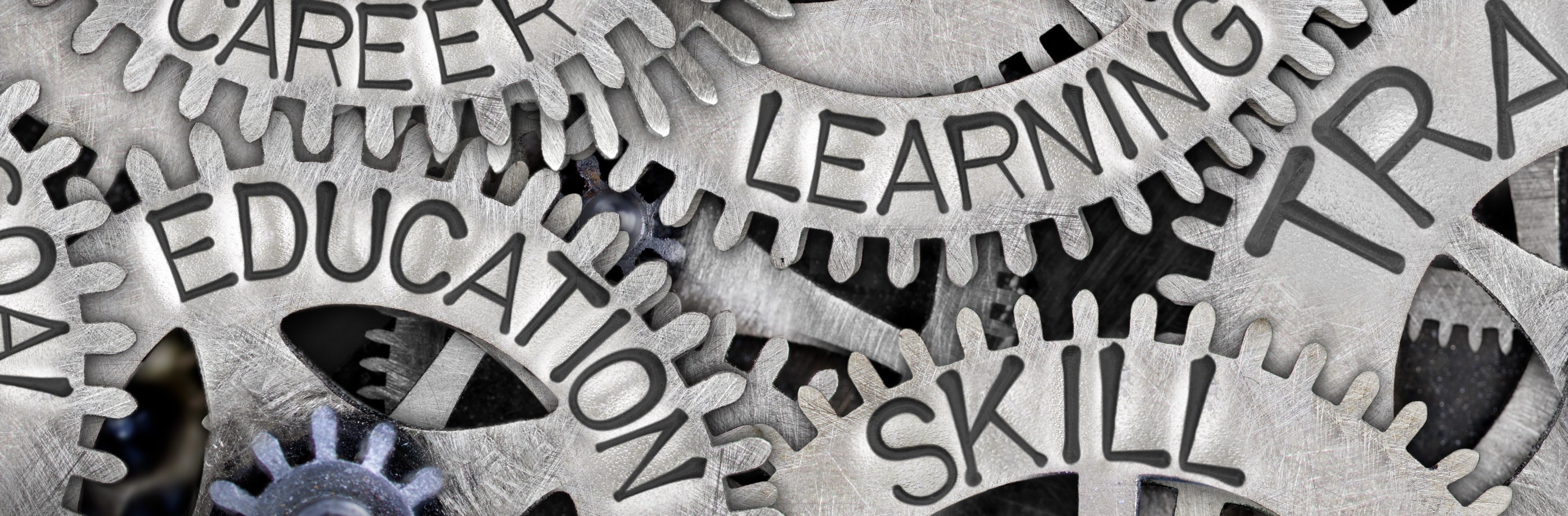 Institut Weiterbildung und Beratung – Professur für Bildungsmanagement und Schulentwicklung
10.03.2022
22
Verteilung verschiedene Tätigkeiten
Institut Weiterbildung und Beratung – Professur für Bildungsmanagement und Schulentwicklung
10.03.2022
23
[Speaker Notes: Wie viel Prozent der Zeit in Ihrer Funktion als Schulleiter/in dieser Schule verbringen Sie mit den folgenden Tätigkeiten?]
Weiterbildungsnutzung der Schulleitenden (Vergleich Kanton Solothurn zur Gesamtschweiz)
Institut Weiterbildung und Beratung – Professur für Bildungsmanagement und Schulentwicklung
10.03.2022
24
[Speaker Notes: Welche der folgenden Möglichkeiten haben Sie in den letzten 12 Monaten genutzt, um sich mit Blick auf Ihre Leitungstätigkeit weiterzubilden?]
Zielerreichung der Schulleitenden (Vergleich Kanton Solothurn zur Gesamtschweiz)
Institut Weiterbildung und Beratung – Professur für Bildungsmanagement und Schulentwicklung
10.03.2022
25
[Speaker Notes: Uns interessiert, für wie erfolgreich Sie die pädagogische Arbeit an Ihrer Schule halten. Wie sehr stimmen Sie den folgenden Aussagen zu?]
Zielerreichung der Schulleitenden (Kanton Solothurn detailliert)
Institut Weiterbildung und Beratung – Professur für Bildungsmanagement und Schulentwicklung
10.03.2022
26
[Speaker Notes: Uns interessiert, für wie erfolgreich Sie die pädagogische Arbeit an Ihrer Schule halten. Wie sehr stimmen Sie den folgenden Aussagen zu?]
Zufriedenheit & Unterstützung
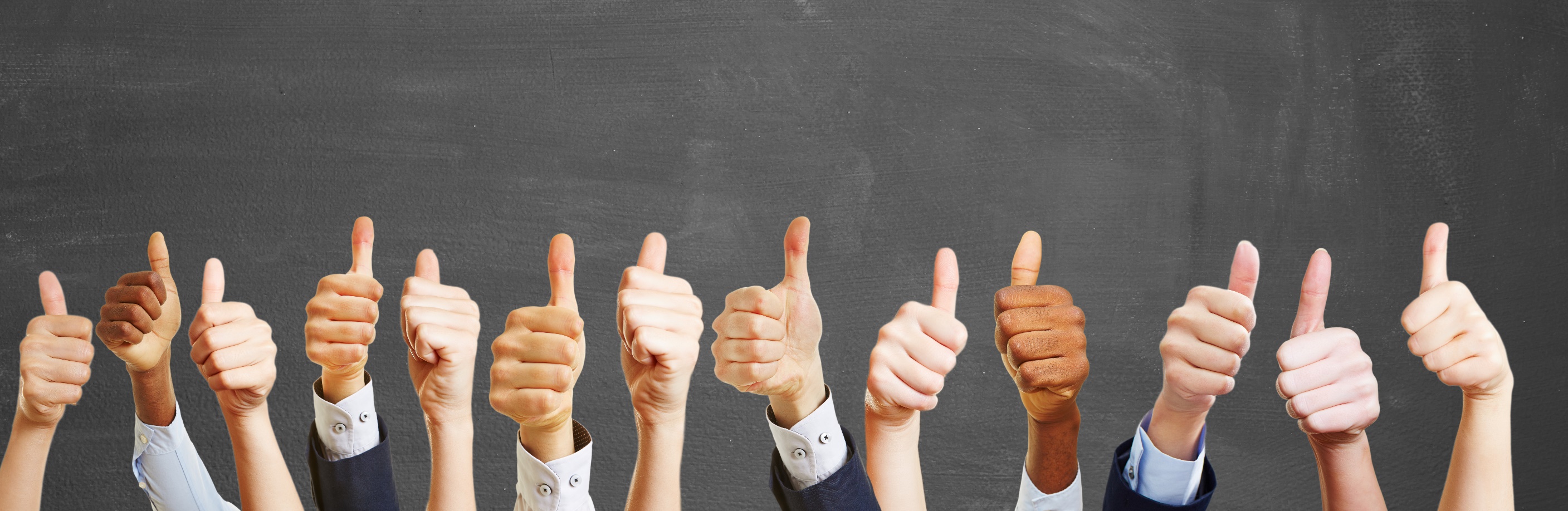 Institut Weiterbildung und Beratung – Professur für Bildungsmanagement und Schulentwicklung
10.03.2022
27
Subjektiver Karriereerfolg der Schulleitenden (Vergleich Kanton Solothurn zur Gesamtschweiz)
Institut Weiterbildung und Beratung – Professur für Bildungsmanagement und Schulentwicklung
10.03.2022
28
[Speaker Notes: Uns interessiert im Folgenden, wie zufrieden Sie mit Ihrer beruflichen Karriere sind und für wie erfolgreich Sie diese halten. Wie sehr stimmen Sie den folgenden Aussagen zu?]
Subjektiver Karriereerfolg der Schulleitenden (Kanton Solothurn detailliert)
Institut Weiterbildung und Beratung – Professur für Bildungsmanagement und Schulentwicklung
10.03.2022
29
[Speaker Notes: Uns interessiert im Folgenden, wie zufrieden Sie mit Ihrer beruflichen Karriere sind und für wie erfolgreich Sie diese halten. Wie sehr stimmen Sie den folgenden Aussagen zu?]
Berufliche Zufriedenheit und Belastungsempfinden der Schulleitenden (Vergleich Kanton Solothurn zur Gesamtschweiz)
Institut Weiterbildung und Beratung – Professur für Bildungsmanagement und Schulentwicklung
10.03.2022
30
[Speaker Notes: Nun möchten wir noch mehr darüber erfahren, wie es Ihnen zurzeit an Ihrem Arbeitsplatz geht. Wie sehr stimmen Sie den folgenden Aussagen zu?]
Berufliche Zufriedenheit und Belastungsempfinden der Schulleitenden (Kanton Solothurn detailliert)
Institut Weiterbildung und Beratung – Professur für Bildungsmanagement und Schulentwicklung
10.03.2022
31
[Speaker Notes: Nun möchten wir noch mehr darüber erfahren, wie es Ihnen zurzeit an Ihrem Arbeitsplatz geht. Wie sehr stimmen Sie den folgenden Aussagen zu?]
Absicht der Schulleitenden, im Amt zu bleiben
Institut Weiterbildung und Beratung – Professur für Bildungsmanagement und Schulentwicklung
10.03.2022
32
[Speaker Notes: Wie lange planen Sie Schulleiterin/Schulleiter an dieser Schule zu bleiben?]
Wechselmotive der Schulleitenden (Vergleich Kanton Solothurnzur Gesamtschweiz)
Institut Weiterbildung und Beratung – Professur für Bildungsmanagement und Schulentwicklung
10.03.2022
33
[Speaker Notes: Warum denken Sie darüber nach, Ihre jetzige Schule zu verlassen?]
Erlebte soziale Unterstützung der Schulleitenden (Vergleich Kanton Solothurn zur Gesamtschweiz)
Institut Weiterbildung und Beratung – Professur für Bildungsmanagement und Schulentwicklung
10.03.2022
34
[Speaker Notes: Nun möchten wir noch gerne erfahren, ob es an Ihrer Schule Personen gibt, die Sie – auch in schwierigen Situationen – unterstützen. Wie sehr stimmen Sie den folgenden Aussagen zu?]
Erlebte soziale Unterstützung der Schulleitenden (Kanton Solothurn detailliert)
Institut Weiterbildung und Beratung – Professur für Bildungsmanagement und Schulentwicklung
10.03.2022
35
[Speaker Notes: Nun möchten wir noch gerne erfahren, ob es an Ihrer Schule Personen gibt, die Sie – auch in schwierigen Situationen – unterstützen. Wie sehr stimmen Sie den folgenden Aussagen zu?]
Profession und professionelle Identität
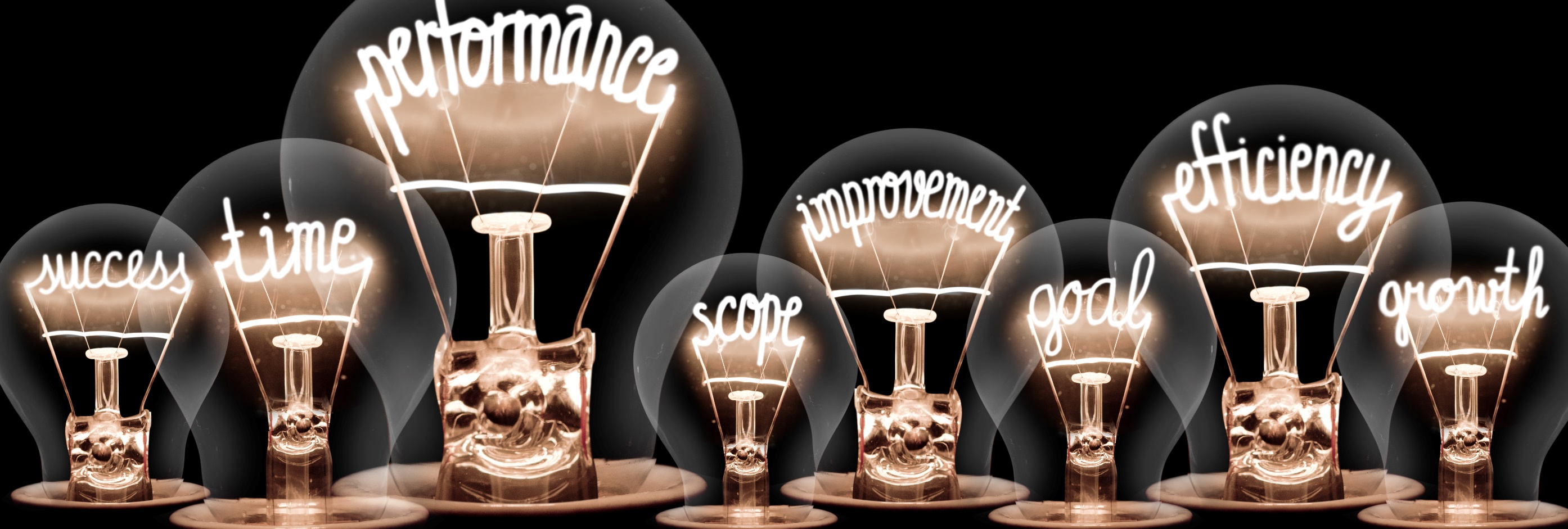 Institut Weiterbildung und Beratung – Professur für Bildungsmanagement und Schulentwicklung
10.03.2022
36
Tätigkeiten in den Bereichen Verbesserung/Optimierung (Exploitation) sowie Experimentieren/Innovieren (Exploration) (Vergleich Kanton Solothurn zur Gesamtschweiz)
Institut Weiterbildung und Beratung – Professur für Bildungsmanagement und Schulentwicklung
10.03.2022
37
[Speaker Notes: Im Folgenden möchten wir gerne mehr über Ihr konkretes Arbeitsverhalten erfahren. In welchem Umfang haben Sie sich in den letzten 12 Monaten mit folgenden Tätigkeiten beschäftigt?]
Tätigkeiten in den Bereichen Verbesserung/Optimierung (Exploitation) sowie Experimentieren/Innovieren (Exploration) (Kanton Solothurn detailliert)
Institut Weiterbildung und Beratung – Professur für Bildungsmanagement und Schulentwicklung
10.03.2022
38
[Speaker Notes: Im Folgenden möchten wir gerne mehr über Ihr konkretes Arbeitsverhalten erfahren. In welchem Umfang haben Sie sich in den letzten 12 Monaten mit folgenden Tätigkeiten beschäftigt?]
Führungsbewusstsein der Schulleitenden (Vergleich Kanton Solothurn zur Gesamtschweiz)
Institut Weiterbildung und Beratung – Professur für Bildungsmanagement und Schulentwicklung
10.03.2022
39
[Speaker Notes: Im Folgenden möchten wir mehr über Ihr Führungsbewusstsein erfahren. Wie sehr treffen die folgenden Aussagen aus Ihrer Sicht zu?]
Führungsbewusstsein der Schulleitenden (Kanton Solothurn detailliert)
Institut Weiterbildung und Beratung – Professur für Bildungsmanagement und Schulentwicklung
10.03.2022
40
[Speaker Notes: Im Folgenden möchten wir mehr über Ihr Führungsbewusstsein erfahren. Wie sehr treffen die folgenden Aussagen aus Ihrer Sicht zu?]
Führungsverhalten der Schulleitenden (Vergleich Kanton Solothurn zur Gesamtschweiz)
Institut Weiterbildung und Beratung – Professur für Bildungsmanagement und Schulentwicklung
10.03.2022
41
[Speaker Notes: Nun möchten wir gerne noch etwas über Ihr Führungsverhalten erfahren. Dafür sind im Folgenden Aussagen aufgelistet, die Sie als Führungskraft beschreiben. Bitte beantworten Sie alle Fragen zügig und vertrauen Sie Ihrem spontanen Urteil. Wie schätzen Sie sich in Ihrer derzeitigen Führungsrolle selbst ein?]
Führungsverhalten der Schulleitenden (Kanton Solothurn detailliert)
Institut Weiterbildung und Beratung – Professur für Bildungsmanagement und Schulentwicklung
10.03.2022
42
[Speaker Notes: Nun möchten wir gerne noch etwas über Ihr Führungsverhalten erfahren. Dafür sind im Folgenden Aussagen aufgelistet, die Sie als Führungskraft beschreiben. Bitte beantworten Sie alle Fragen zügig und vertrauen Sie Ihrem spontanen Urteil. Wie schätzen Sie sich in Ihrer derzeitigen Führungsrolle selbst ein?]
Co-Projektleitung Schulleitungsmonitor Schweiz
Jörg Berger, Mitglied der Geschäftsleitung VSLCH, Ressort Weiterbildung, joerg.berger@vslch.ch 
Prof. Dr. Pierre Tulowitzki, Pädagogische Hochschule FHNW, pierre.tulowitzki@fhnw.ch

Autorenschaft der vorliegenden Präsentation & Kontaktmöglichkeit
Nadia Cometti, Pädagogische Hochschule FHNW, nadia.cometti@fhnw.ch
Gloria Sposato, Pädagogische Hochschule FHNW, gloriagrazia.sposato@fhnw.ch
Ella Grigoleit, Pädagogische Hochschule FHNW, ella.grigoleit@fhnw.ch
Prof. Dr. Pierre Tulowitzki, Pädagogische Hochschule FHNW, pierre.tulowitzki@fhnw.ch

Zitationshinweis
Cometti, N., Sposato, G., Grigoleit, E., & Tulowitzki, P. (2022). Schulleitungsmonitor Schweiz 2021 – Kantonale Auswertung für den Kanton Solothurn. Pädagogische Hochschule FHNW. 

Weitere Informationen zum Projekt sind unter www.schulleitungsmonitor.ch verfügbar
Institut Weiterbildung und Beratung – Professur für Bildungsmanagement und Schulentwicklung
10.03.2022
43